МУНИЦИПАЛЬНОЕ ОБРАЗОВАНИЕ НЕФТЕЮГАНСКИЙ РАЙОН
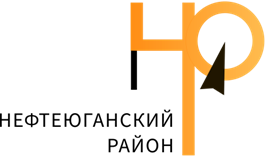 Районный конкурс детских рисунков
«БЕЗОПАСНЫЙ ТРУД ГЛАЗАМИ ДЕТЕЙ»
2022 год
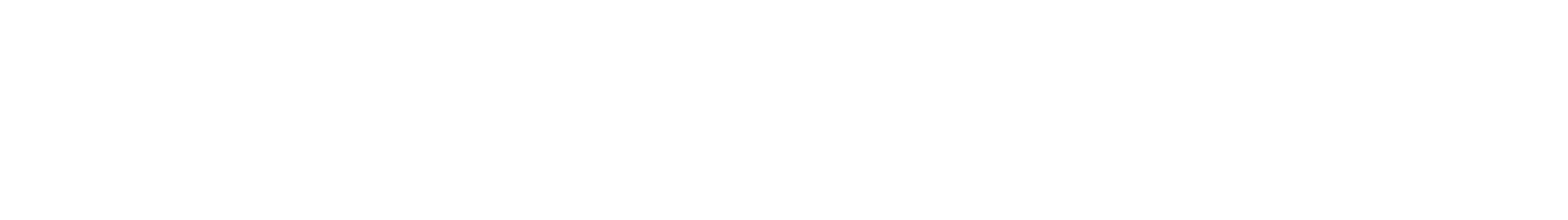 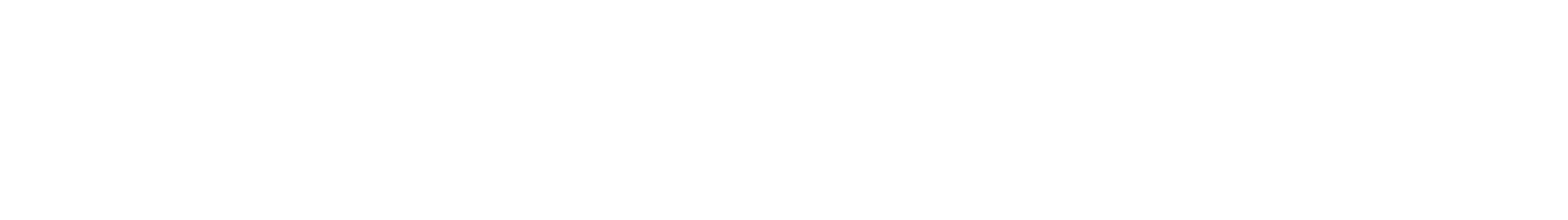 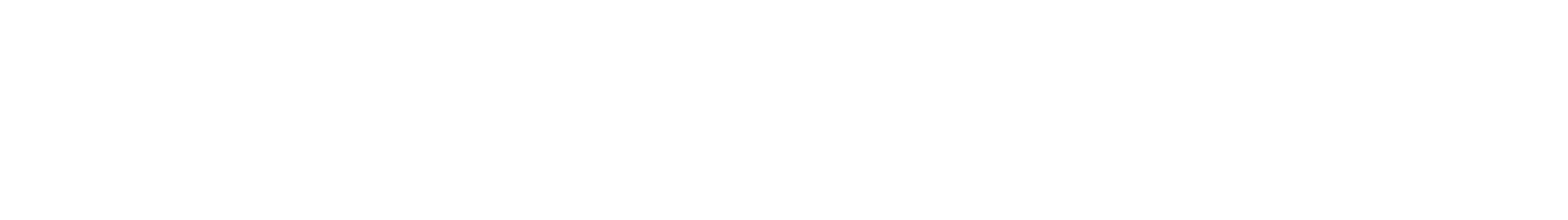 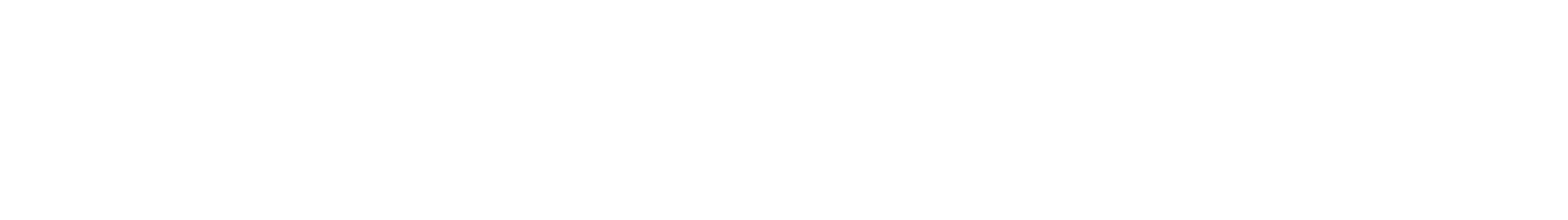 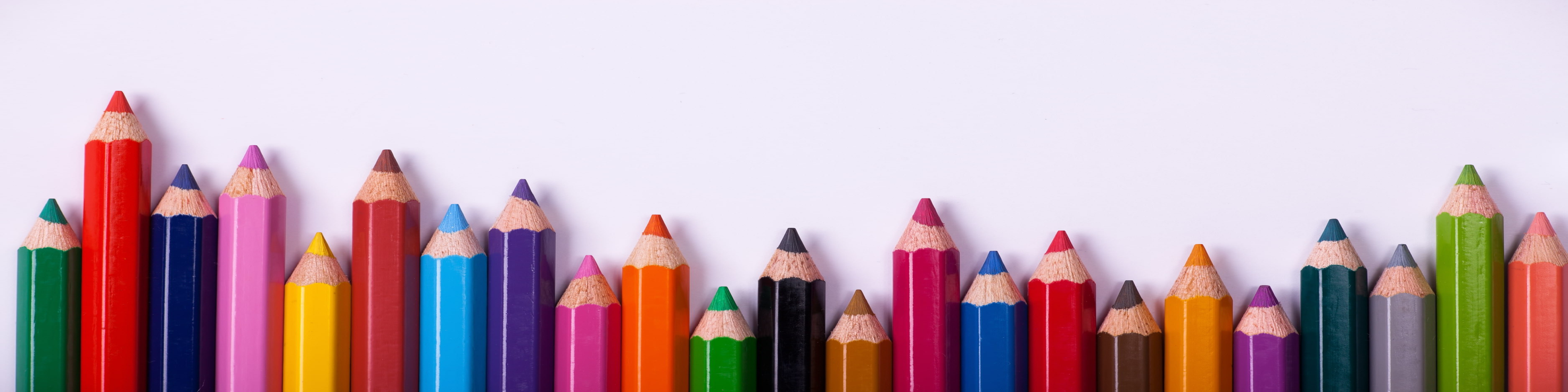 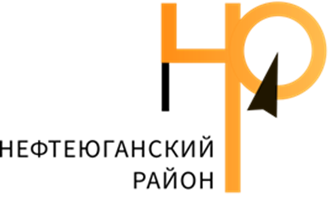 БЕЗОПАСНЫЙ ТРУД ГЛАЗАМИ ДЕТЕЙ
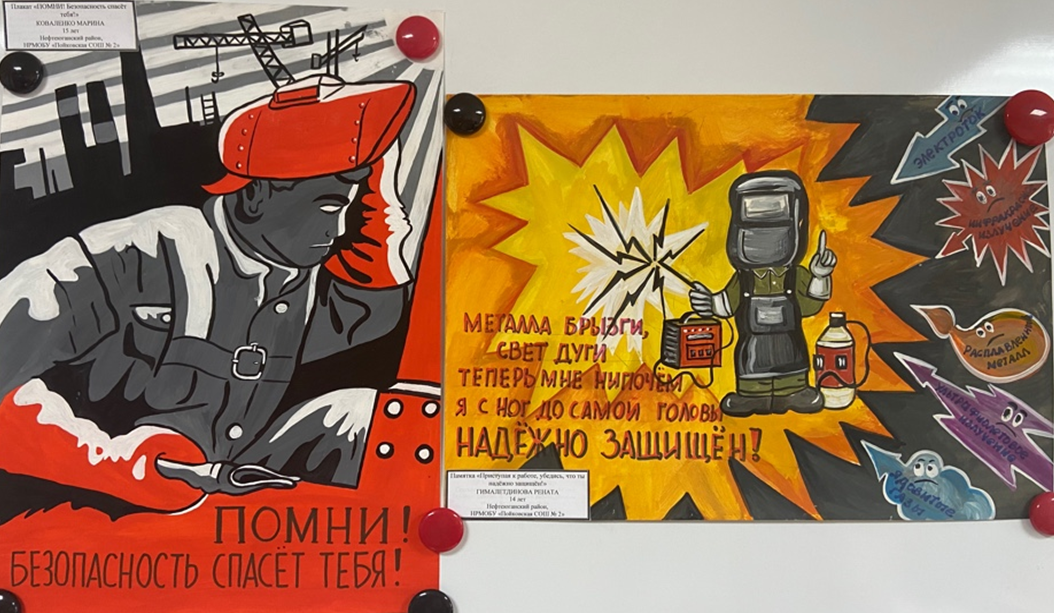 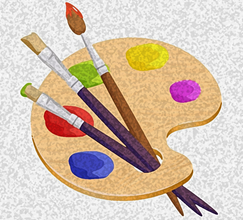 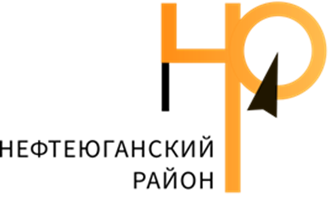 БЕЗОПАСНЫЙ ТРУД ГЛАЗАМИ ДЕТЕЙ
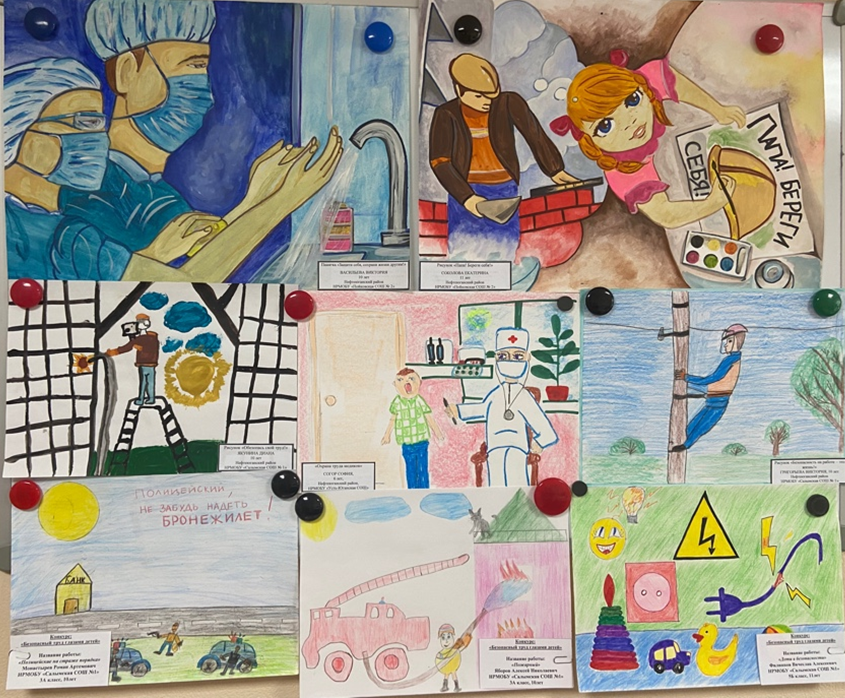 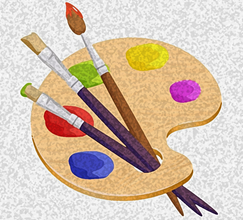 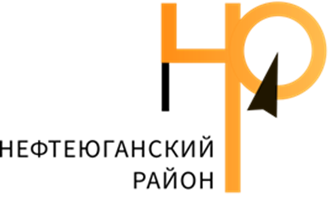 БЕЗОПАСНЫЙ ТРУД ГЛАЗАМИ ДЕТЕЙ
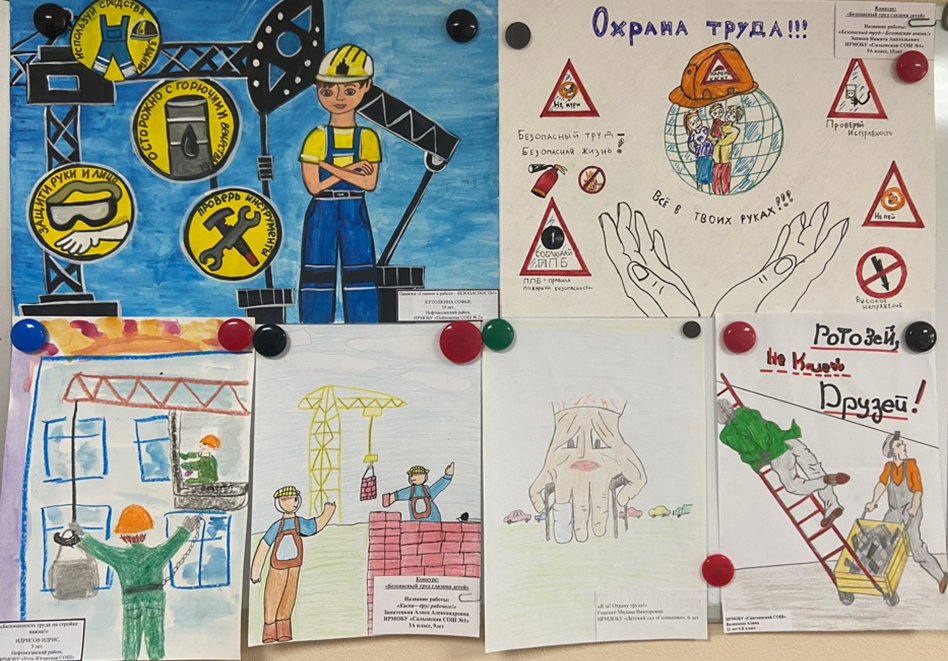 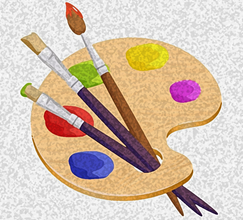 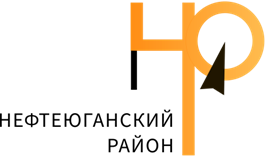 БЕЗОПАСНЫЙ ТРУД ГЛАЗАМИ ДЕТЕЙ
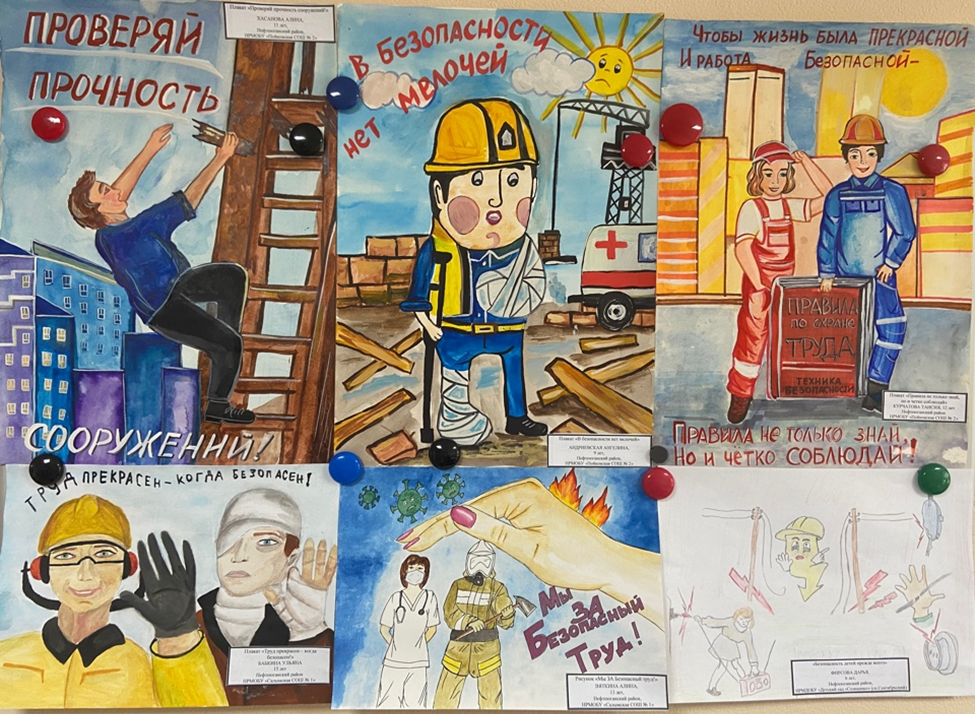 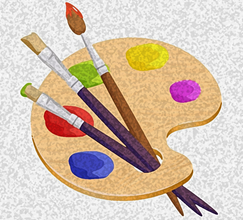 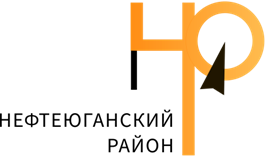 БЕЗОПАСНЫЙ ТРУД ГЛАЗАМИ ДЕТЕЙ
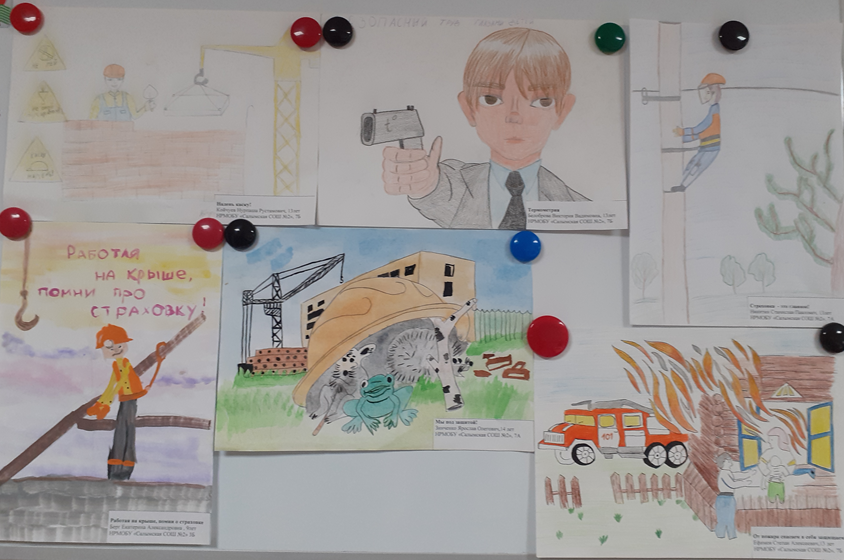 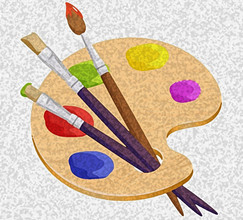 МУНИЦИПАЛЬНОЕ ОБРАЗОВАНИЕ НЕФТЕЮГАНСКИЙ РАЙОН
Спасибо за рисунки!
Желаем творческих успехов и побед!
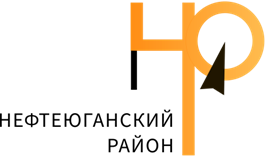